Nasza klasa
Półmetek za Nami
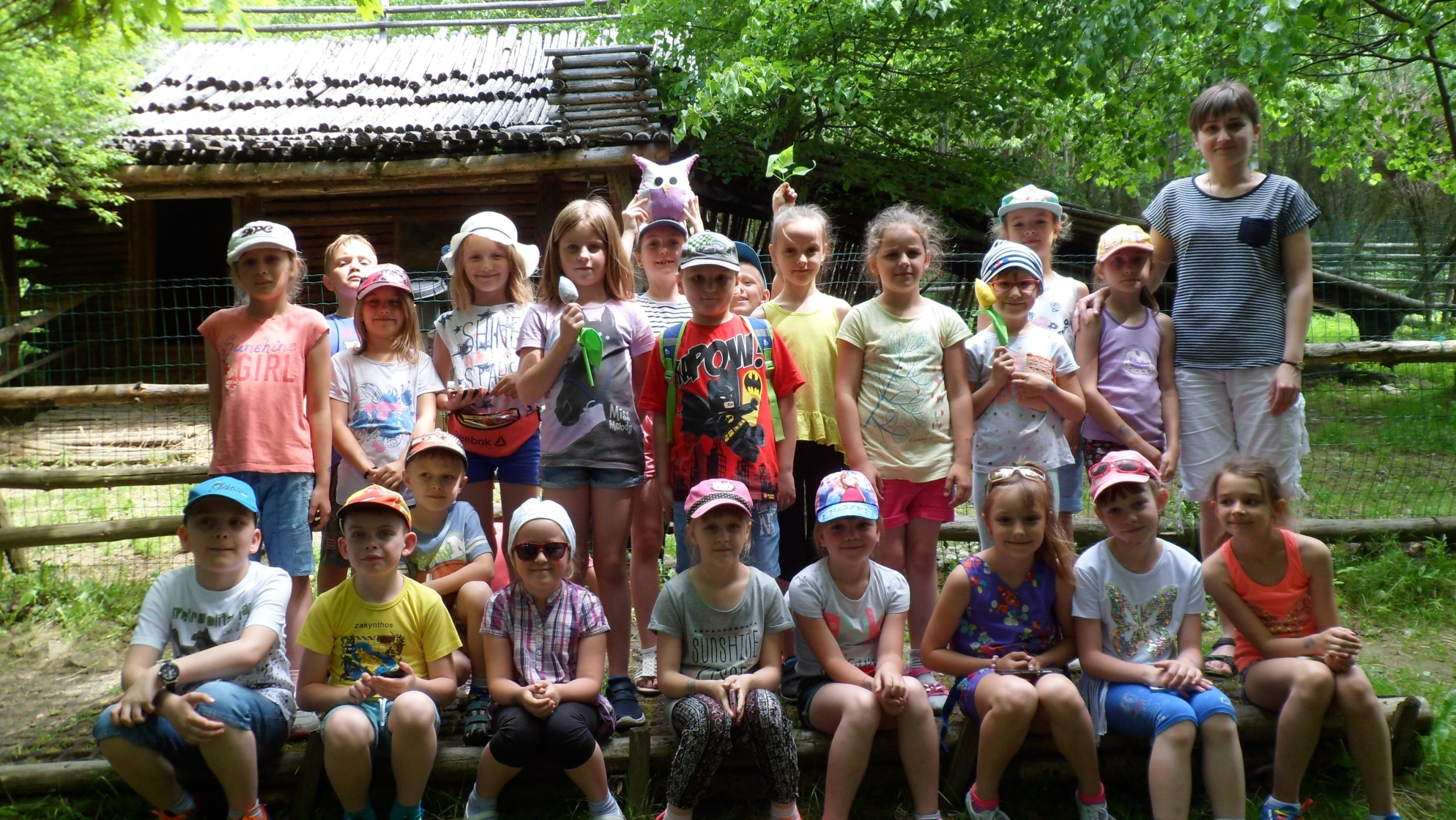 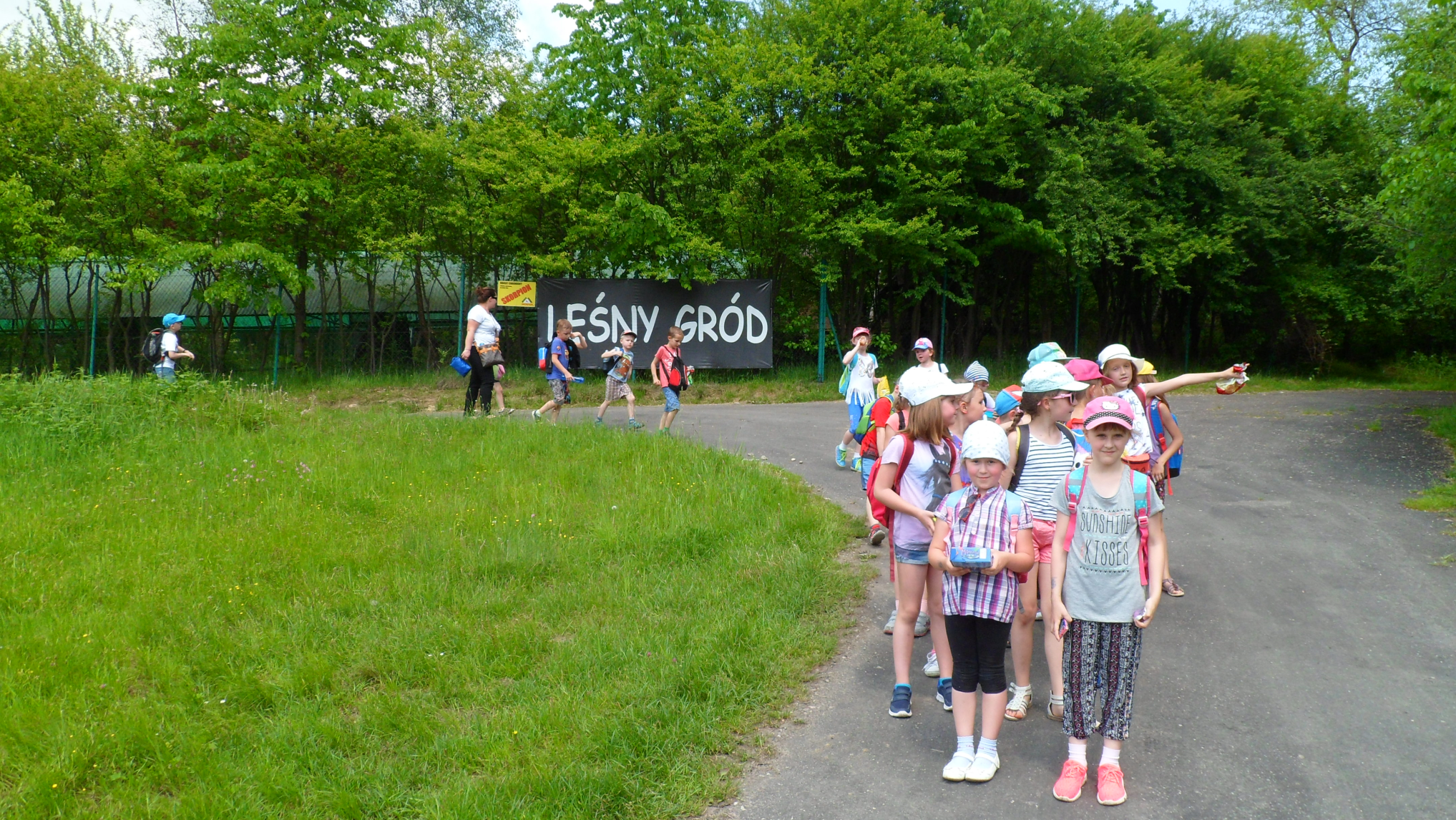 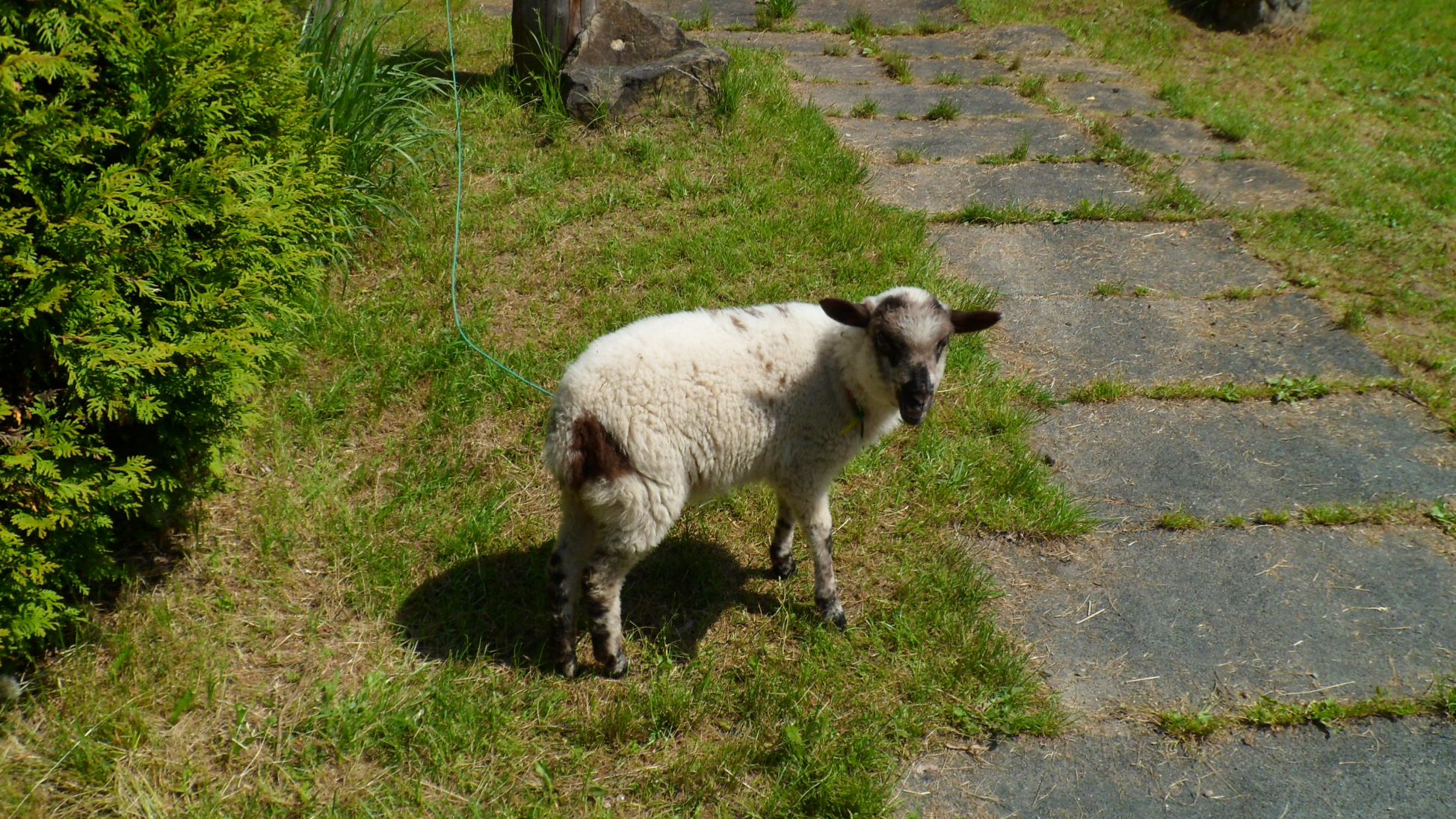 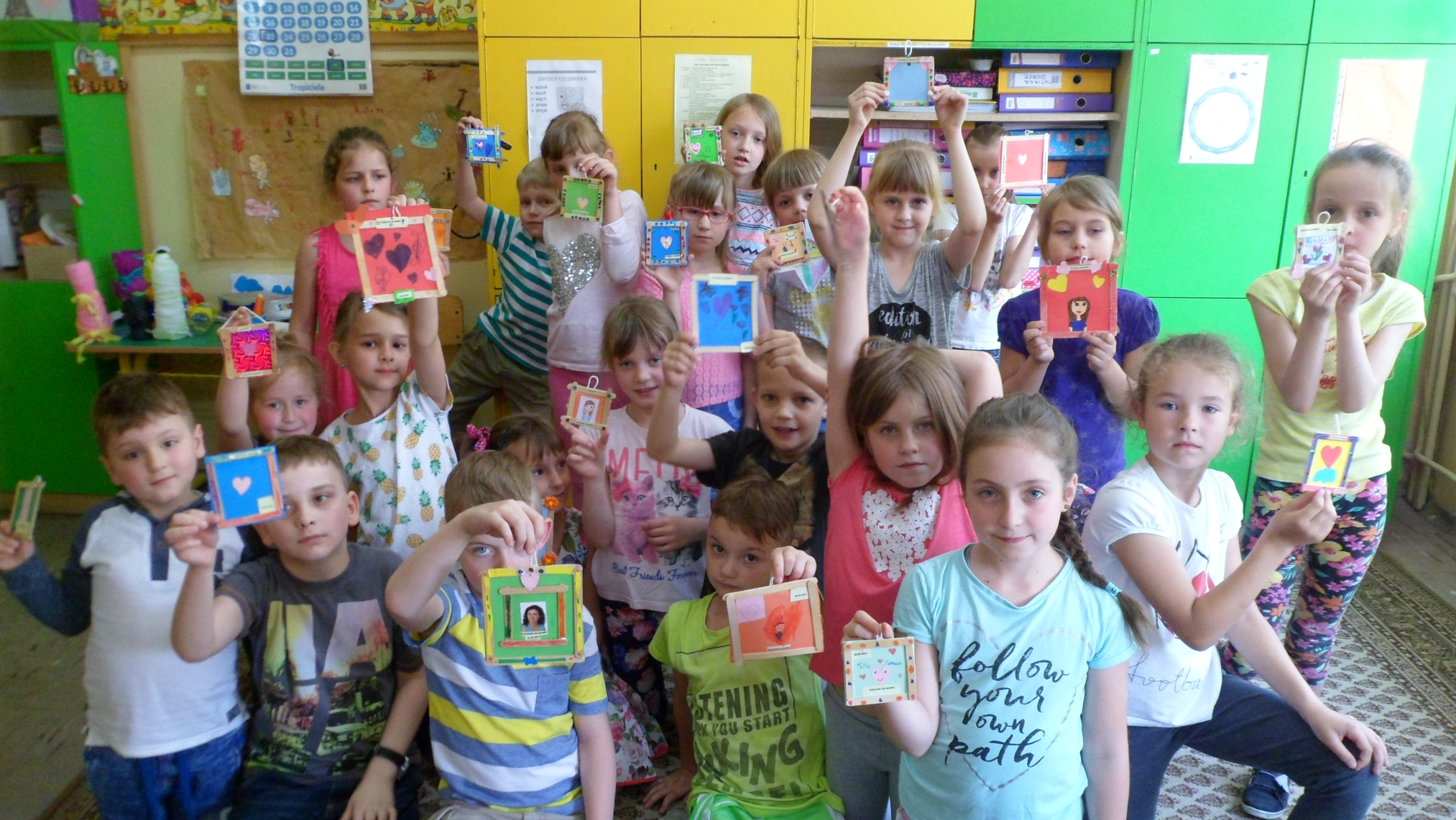 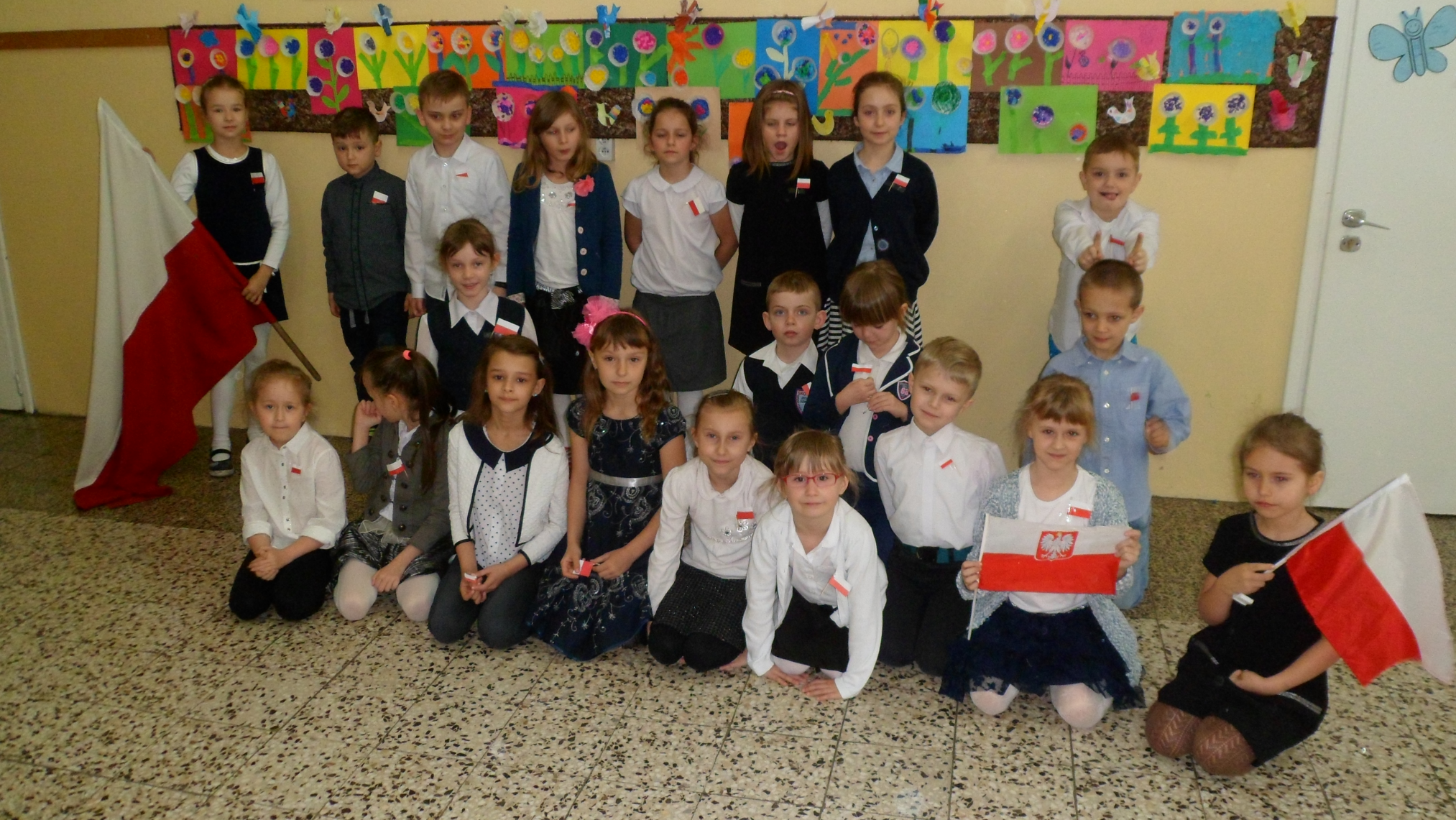 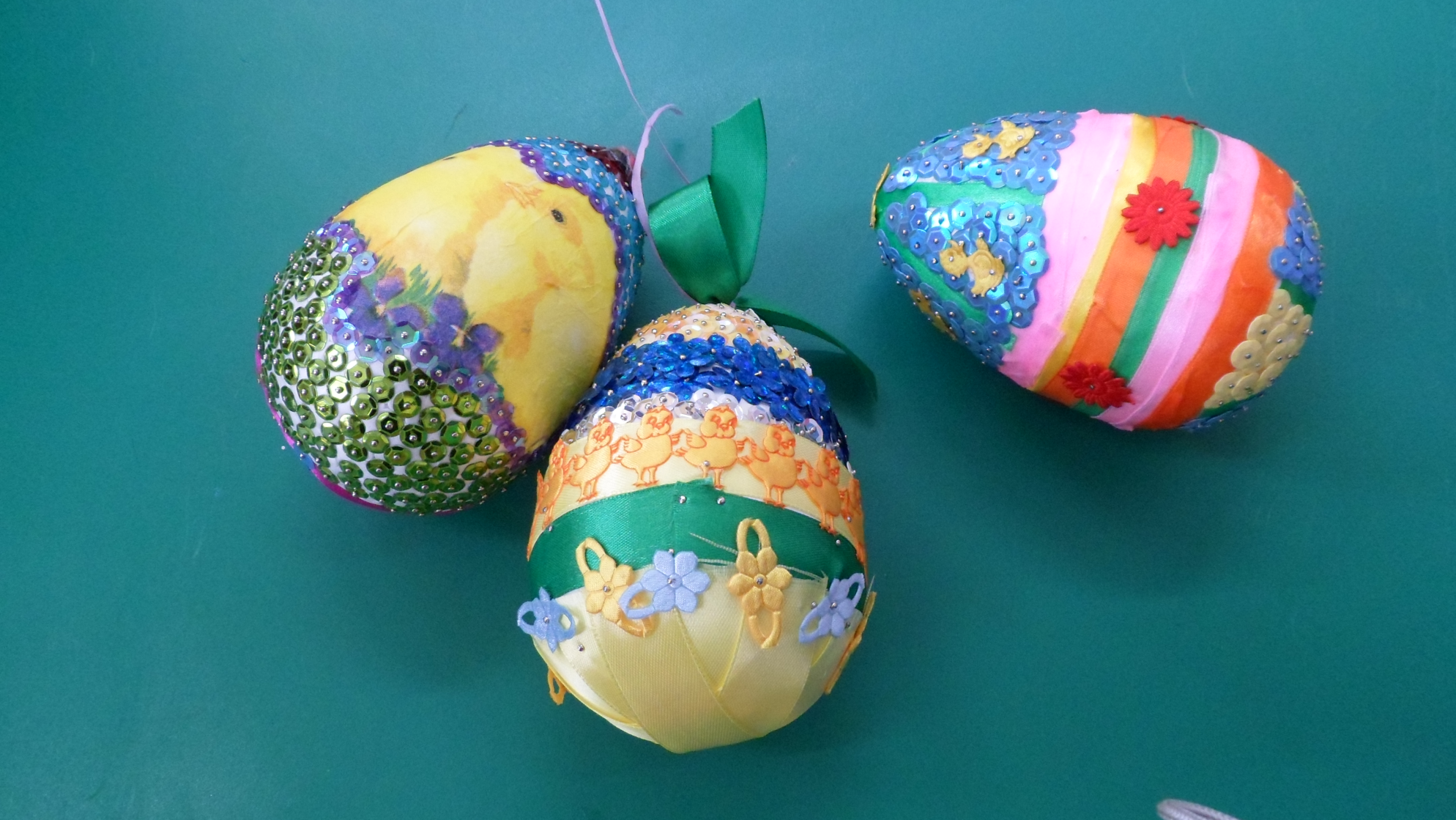 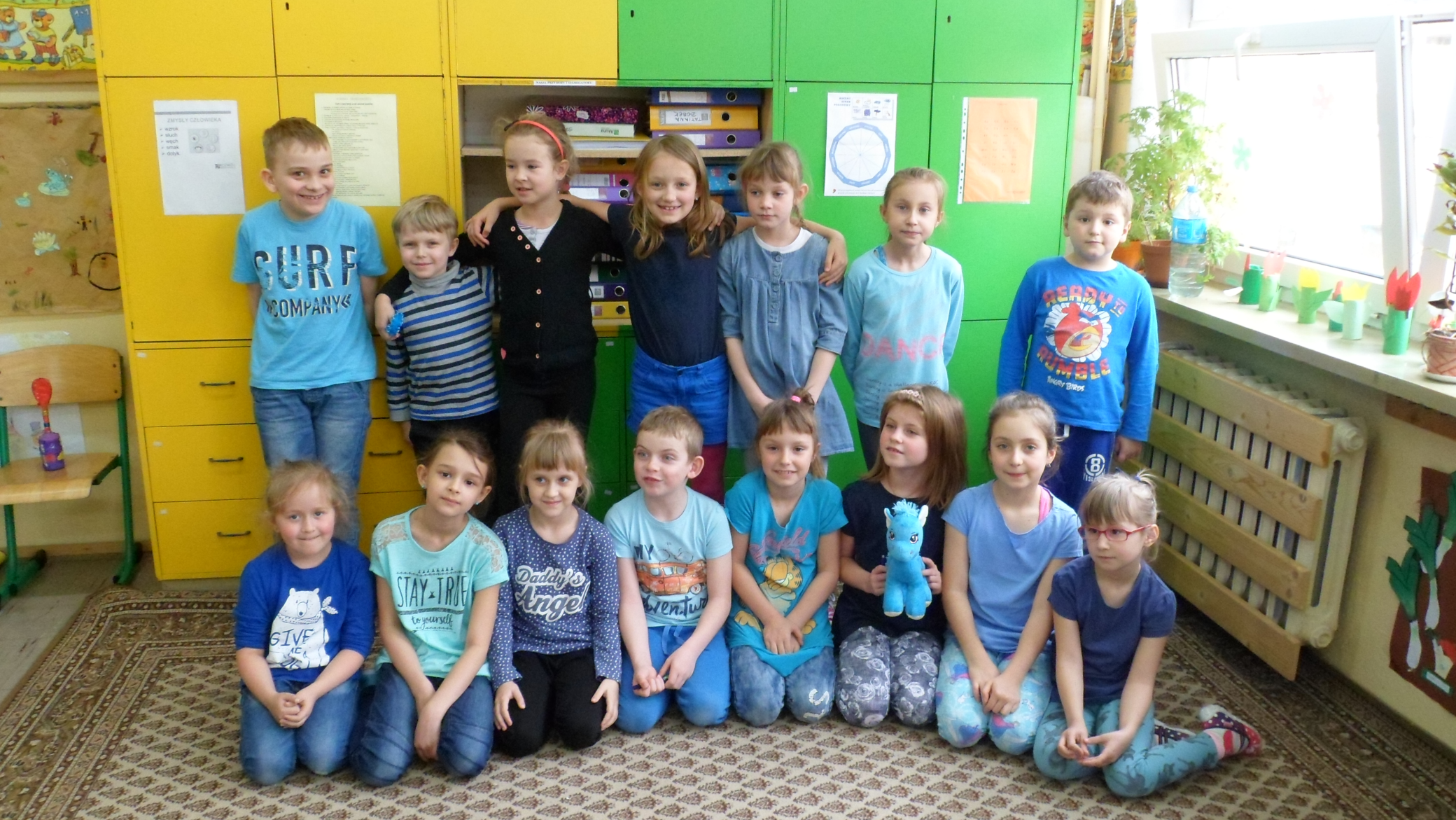 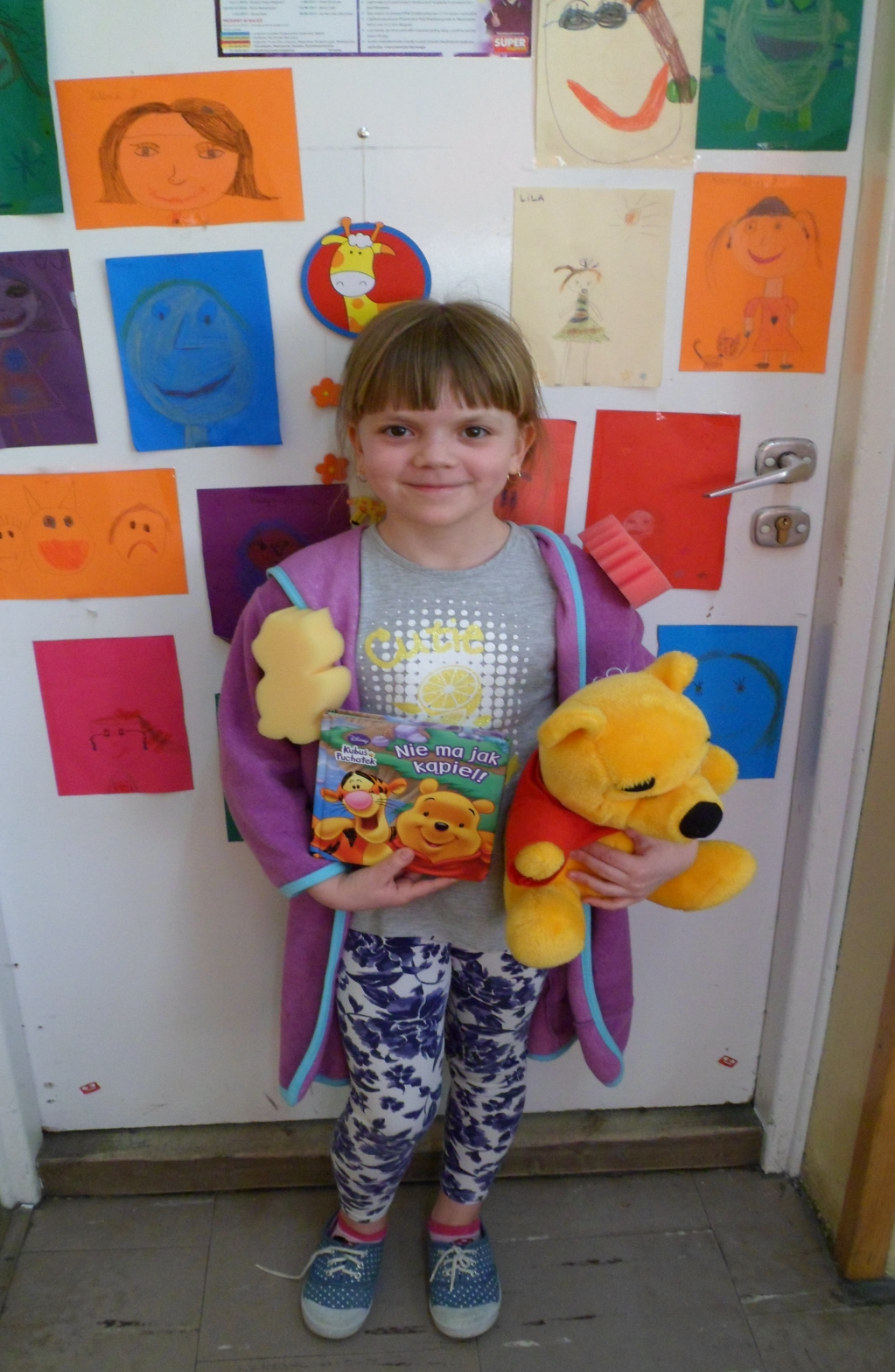 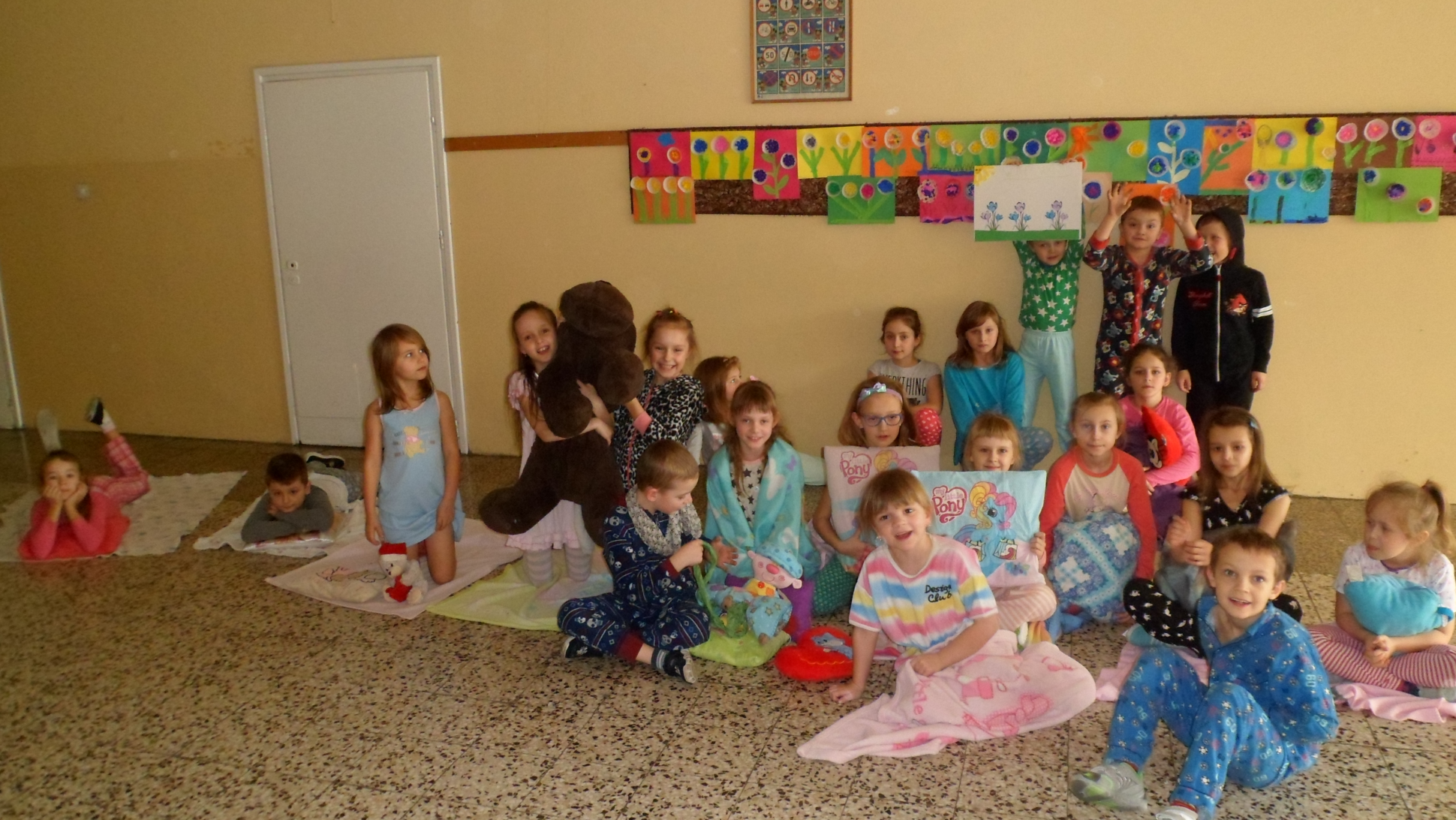 Wakacje już blisko
Życzymy bezpiecznego wypoczynku